RF Exposure Calculations
Now Required for all Amateur Radio Transmitting Stations
As explained by Greg Lapin, N8PL, QST, May 2023, pg 64.

The ARRL has a lot of very useful information to help you.
http://www.arrl.org/rf-exposure

https://www.youtube.com/watch?v=7dSieKF3rm0
FCC RF Safety Rule Making History
1996  First FCC RF Safety Rule Affecting Amateur Radio
1998  First Rule takes effect but most stations exempted
2020  FCC Proposed new rules removing exemptions
2021  New Rules take effect but Hams get two year grace period to    	   comply
May 3, 2023 All stations must be in compliance with assessment requirements.
Why This Rule and What is Required?
RF Energy results in the heating of biological tissues.  At high enough levels the body may not be able to dissipate this heat causing injury.
You must ensure that unsuspecting individuals are not exposed to RF energy above a certain threshold.
Step 1.  Calculate Minimum Safe Distance from Antenna (function 		of frequency and ERP)
Step 2.  Document Calculations
Step 3.  Mitigate any opportunity for exposure above the Maximum Permissible Exposure (MPE) level.
Categories of Exposure
Exposure limits are different depending on whom is being exposed.
Controlled Exposure
Occupational exposure and amateur radio operators and family who have been trained in RF Exposure.
Uncontrolled Exposure
Everyone else. (More Restrictive)
How to do the Calculations! The Hard Way.
You need to calculate the distance from your antenna at which the RF field strength for a given frequency drops below the MPE level.
What is needed?
Frequency (Band is close enough)
Transmitter Power
Feedline loss
Antenna gain as a function of direction
Antenna Height
Antenna Modelling Program – Gain as a Function of Direction
How to do the Calculations The Hard Way.
You need to calculate the distance from your antenna at which the field strength for a given frequency drops below the MPE level.
What is needed?
Frequency (Band is close enough)
Transmitter Power
Feedline loss
Antenna gain as a function of direction
Antenna Height
Antenna Modelling Program – Gain as a function of direction
It is a genuine PITA.
The Easy Way – Do this first – Worst Case
ARRL Online Calculator 
 https://www.youtube.com/watch?v=G3K7c8tb4OM
What does it do?
	Calculates the Minimum Safe Distance from the antenna.
 Inputs
Power at the antenna  (transmitter output power – feedline losses)
Antenna Gain (dBi)
Mode Duty Cycle
Transmit Duty Cycle
Frequency
The Easy Way – Do this first
ARRL Online Calculator
What does it do?
	Calculates the Minimum Safe Distance from the 	antenna.
 Outputs
Maximum Allowed Power Density (mW/cm2)
Minimum Safe Distance (feet and meters)
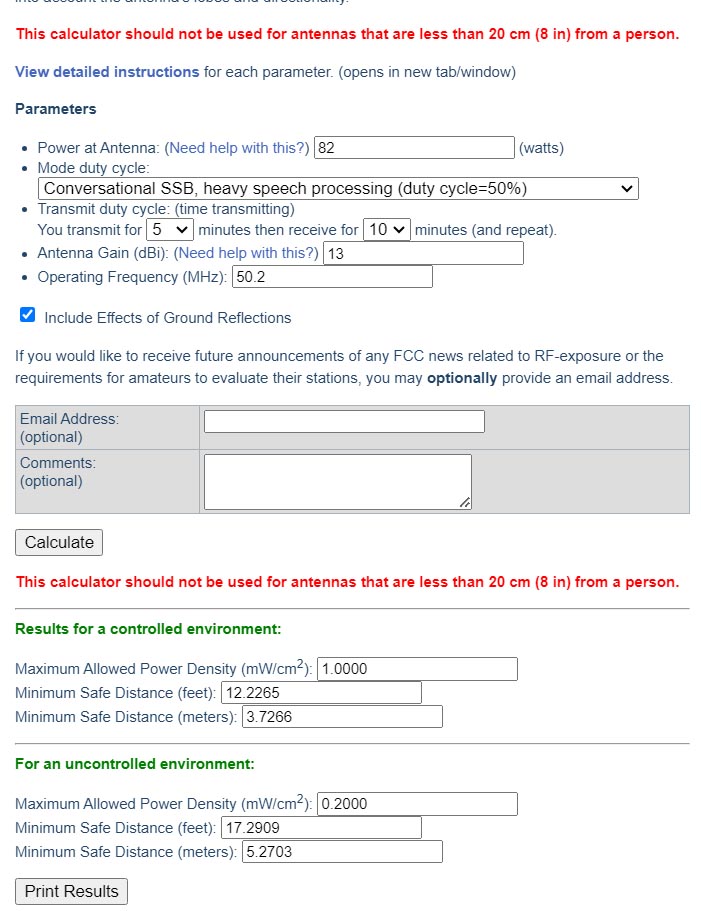 http://www.arrl.org/
rf-exposure-calculator
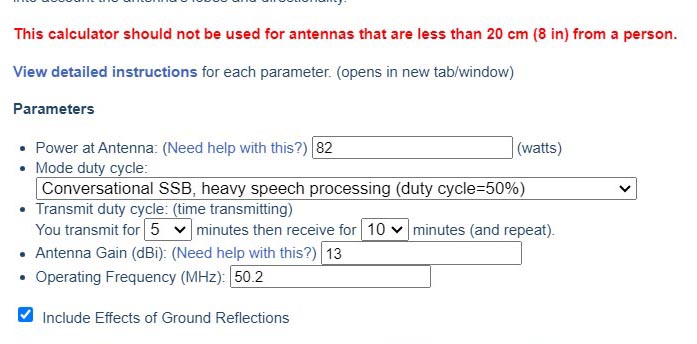 Coax Line Loss Calculatorhttps://www.qsl.net/co8tw/Coax_Calculator.htm
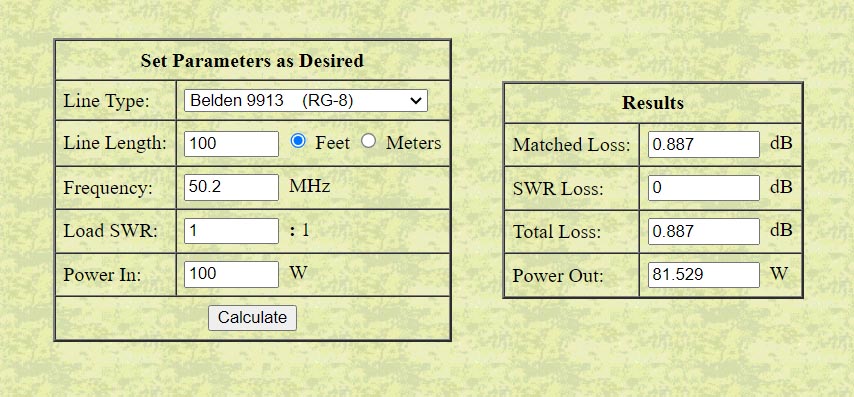 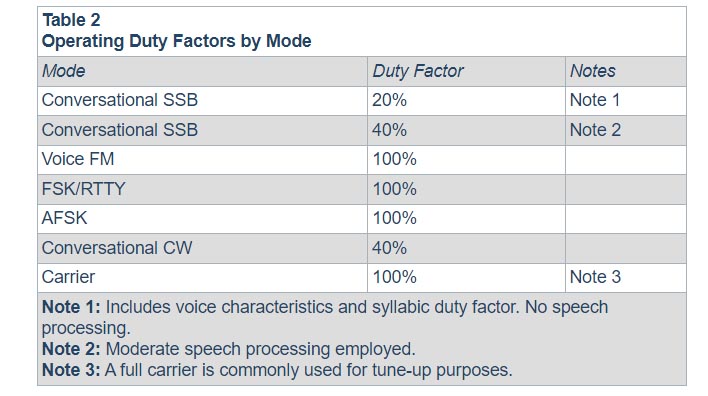 Typical Antenna Gain Values
Web links
Coax RF Loss Calculator
	https://www.qsl.net/co8tw/Coax_Calculator.htm
ARRL RF Exposure Calculator
	 http://www.arrl.org/rf-exposure-calculator
ARRL RF Exposure Resource Page
	 http://www.arrl.org/rf-exposure
ARRL RF Exposure Calculator Parameter Explanations
	 http://www.arrl.org/rf-exposure-calc-instructions#gain
YouTube Video
	https://www.youtube.com/watch?v=G3K7c8tb4OM
Let’s Do Some Real Calculations
http://www.arrl.org/rf-exposure-calculator